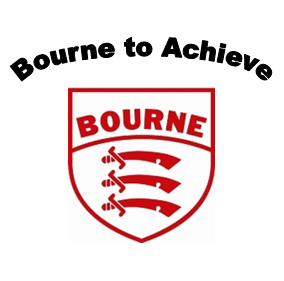 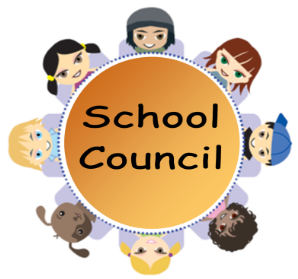 Date of meeting: Wednesday 8th February 2017 
Focus: Fundraising week
What we did
We made a list of the different fundraising activities that each class would do during fundraising week.

Nursery & Reception:	Guess the number of sweets
Year 1:			Pin the lips on Mr Long
Year 2a:			Guess the name of the bear
Year 2b:			Penalty shoot outs
Year 3a:			Bottle flip challenge
Year 4:			Loom bands
Year 5:			Nails and hair
Year 6:			Pie face

Fundraising week will be from: Monday 13th March until Friday 17th March.
The activities will take place in the classrooms every lunchtime, from 12.20 – 1.00pm.

Half of the money raised, will go to the school council’s charity, ‘Make a Wish’ and the other half will buy resources for the school as chosen by the school council.